Introduction to Remanufacturing 

By
Professor Dr. Awaluddin Mohamed Shaharoun, Dean, Universiti Teknologi Malaysia (UTM) Razak School of Engineering & Advanced Technology.
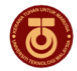 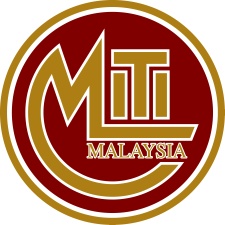 OBJECTIVES
REMANUFACTURING
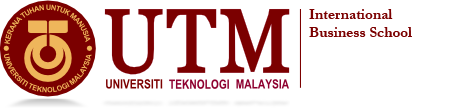 THE CONCEPT

Remanufacturing is an industrial process whereby used/broken-down products (or components) – referred to as ‘‘cores’’ – are restored to useful life. Remanufacturing means that a product is reprocessed or upgraded in an industrial process (Ostlin, et al., 2009).
THE DEFINITIONREMANUFACTURING
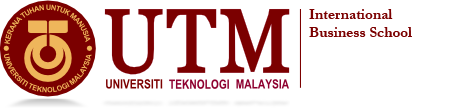 An industrial process that transforms end of life (EOL) product into a product with as good as new condition (Matsumoto, 2009; Seitz, 2007). 

The process of bringing a used product to like-new condition through replacing and rebuilding component parts (Haynsworth and Lyons, 1987)

Remanufacturing is the process of restoring a non-functional, discarded, or trade-in products (cores) to like-new performance (Lund and Hauser, 2008)

Remanufacturing is a process of bringing used products to like-new functional state with warranty to match (Ijomah, et al., 1998)
REMANUFACTURING
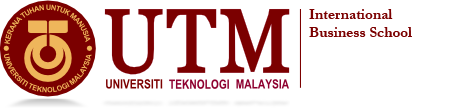 PRODUCT PROFILE

Look-like new; Same condition as brand new product OEM product

      Same technical performance with comparable brand new OEM product 
       (could be more due to upgrading)

Same warranty period as given to a comparable brand new OEM product 

Same expected life-span as brand new/OEM product

Lower in Price (45% -65% of the price of comparable new OEM product)
REMANUFACTURINGOPERATIONAL DEFINITION
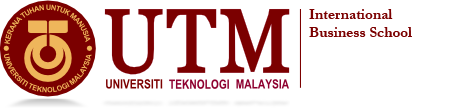 EXPLORING RE-MANUFACTURING ACTIVITIES IN MALAYSIA

Remanufacturing vs. Other Activities
REMANUFACTURINGRECONDITIONINGREPAIRING
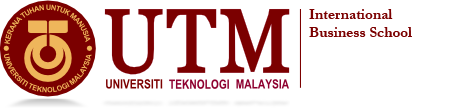 Remanufacturing: The process of returning a used product to at least OEM original performance specification from customers’ perspective and giving the resultant product a warranty that is at least equal to that of a new manufactured equivalent.

Reconditioning: The process  of returning a used product to a satisfactory working condition that may be inferior to the original specification. Generally, the resultant product has a warranty that is less than that of a newly manufactured equivalent. The warranty applies to all major wearing parts.

Repairing: Repairing is simply the correction of specified faults in a product. When repaired products have warranties, they are less than those of newly manufactured equivalents. Also, the warranty may not cover whole product but only the component that has been replaced.
Remanufacturing: Definition and Process (TOR 1)
Proposed Definition 
Remanufacturing is an industrial process whereby used product or components are restored to at least OEM’s specification, performance and warranty

The Process
Like –New Product
Example of Malaysian Remanufacturing Products
Power & Distribution Transformer 
(Malaysia Transformer Manufacturing Sdn Bhd)
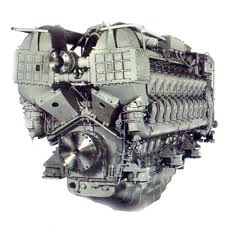 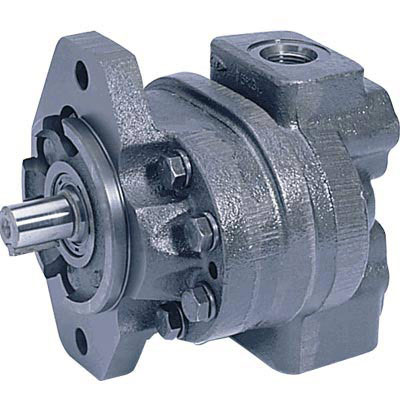 Hydraulic Pump, Hydraulic Motor (Hitachi Construction Machinery (M) Sdn Bhd
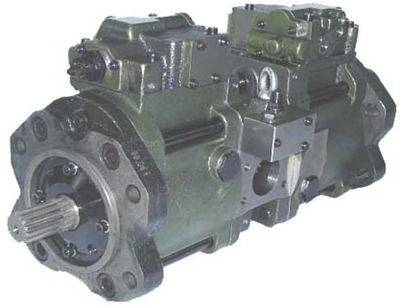 MTU Diesel Engines
(Motor Teknologi Industri Sdn Bhd)
Remanufacturing: Parts, Components, Whole Product
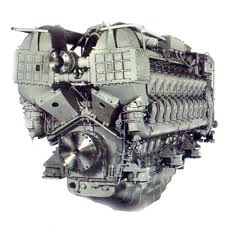 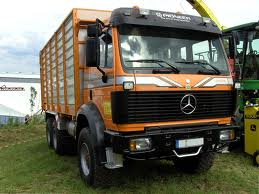 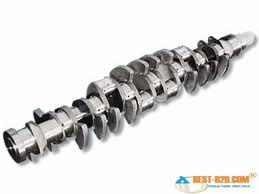 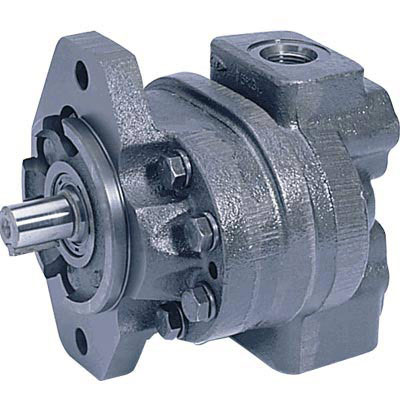 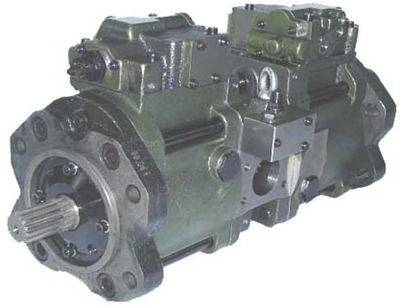 Malaysian Remanufacturing Products by Sector
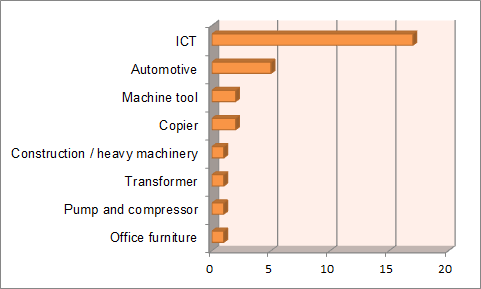 Source: MITI, MIDA, FMM, internet
              * number of companies
              ** Based on companies’ claim
The Potential and Impacts of Remanufacturing in Malaysia (TOR 3)
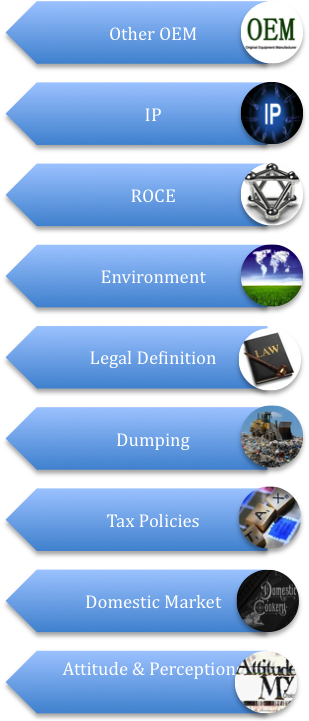 GROWTH OF REMAN
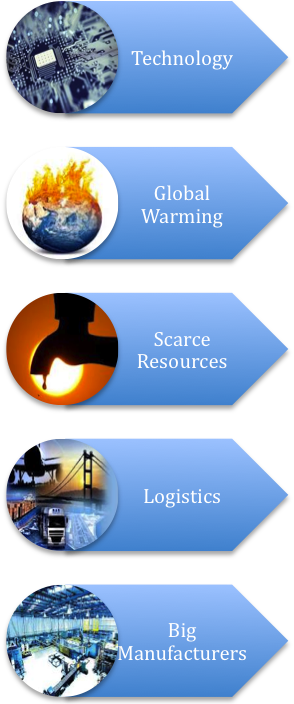 The Potential and Impacts of Remanufacturing in Malaysia
PUSHING
FORCES
RESTRAINING
FORCES
Lewin Model
Profile of Selected Remanufacturing: Product & Process
Source: Interview
Profile of Selected Remanufacturing: Product & Process
Source: Interview
Profile of Selected Remanufacturing: Product & Process
Source: Interview
CHINA
Has commissioned a remanufacturing project: engine, transmission, steering gear, starter and generator. 

Remanufacturing is listed in the National Long and Medium Term Program of Science Technology Development Planning as a key technology in manufacturing field. 

The government promotes the development of remanufacturing industry by facilitating the establishment of production system and consumption system.

Manufacturing joint venture between Guangxi Yuchai Machinery Company Limited (GYMCL) and Caterpillar (China) Investment Co., Ltd 
 Yuchai Remanufacturing Services (Suzhou) Co., Ltd. 

Held 49%-51% by Caterpillar China and GYMCL, incorporated in April 2010 in Suzhou, Jiangsu Province to provide remanufacturing services for and relate to GYMCL's diesel engines and components and certain Caterpillar diesel engines and components.
SINGAPORE
In May 2011, Caterpillar announced the opening of new remanufacturing facilities in Singapore. 
Served as the regional source for remanufactured major components for large off-highway trucks and other mining equipment, including engines, transmissions, final drives and torque converters.
In less than a year, Caterpillar has remanufactured more than two million pounds of end-of-life iron, using between 85 and 90 percent less energy than if those same components had been made new.
In May 2012, Singapore established the Advanced Remanufacturing & Technology Centre (ARTC).    
By mid quarter of 2012, Singapore announces the presence of Boeing, Roll-Royce, Siemens Industry Software, ABB, FUCHS Lubricants and Carl Zeiss
INDONESIA
Komatsu Reman Indonesia
Established in January 18, 2007, serves as the Components Remanufacturing Plant as well as Global Reman Products Supplier of Komatsu as the leading of construction and mining machinery.
99.875 % owned by Komatsu Indonesia and 0.125 % owned by Komatsu Under Carriage Indonesia.
Remanufacturing of Complete engine, Power line components, Piston pumps and motor
SELECTED PRACTITIONER’S ON REMANUFACTURING WORLDWIDE
Recommendation: Potential Remanufactured Products
Source: Whitehouse, 2012
Conclusions
Relatively slow growth industry in Malaysia

Eco-system 

Product Criteria & Possible Potential Areas

Government Roles